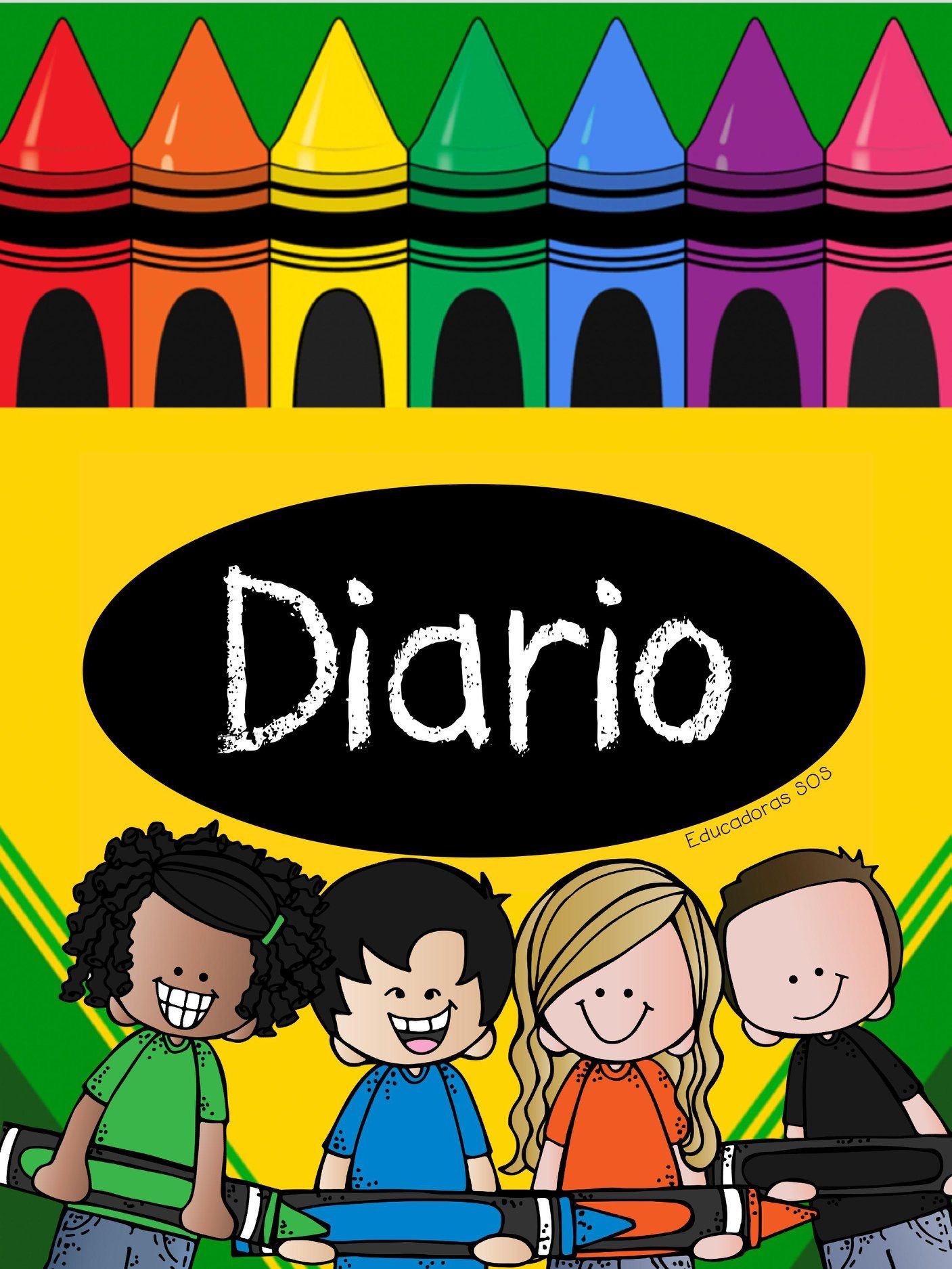 Diario de la alumna
Jardín de Niños “Victoria Garza Villarreal”Educadora: Gabriela Morin de la Rosa.  Practicante: Montserrat Vazquez Espinoza.
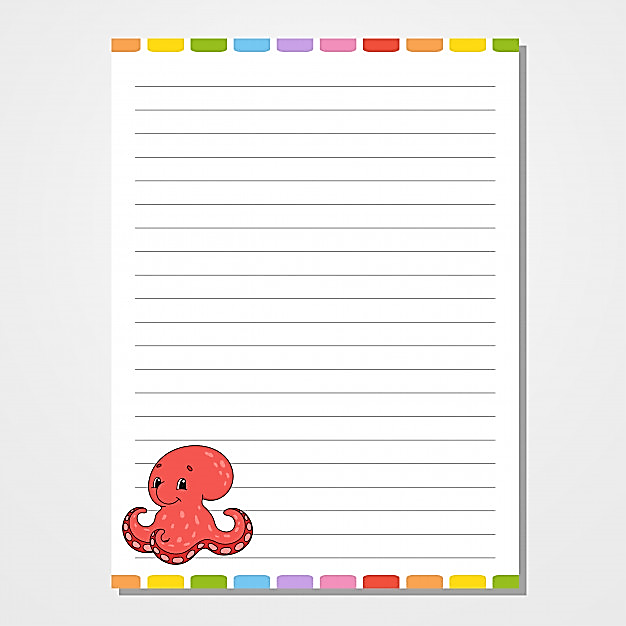 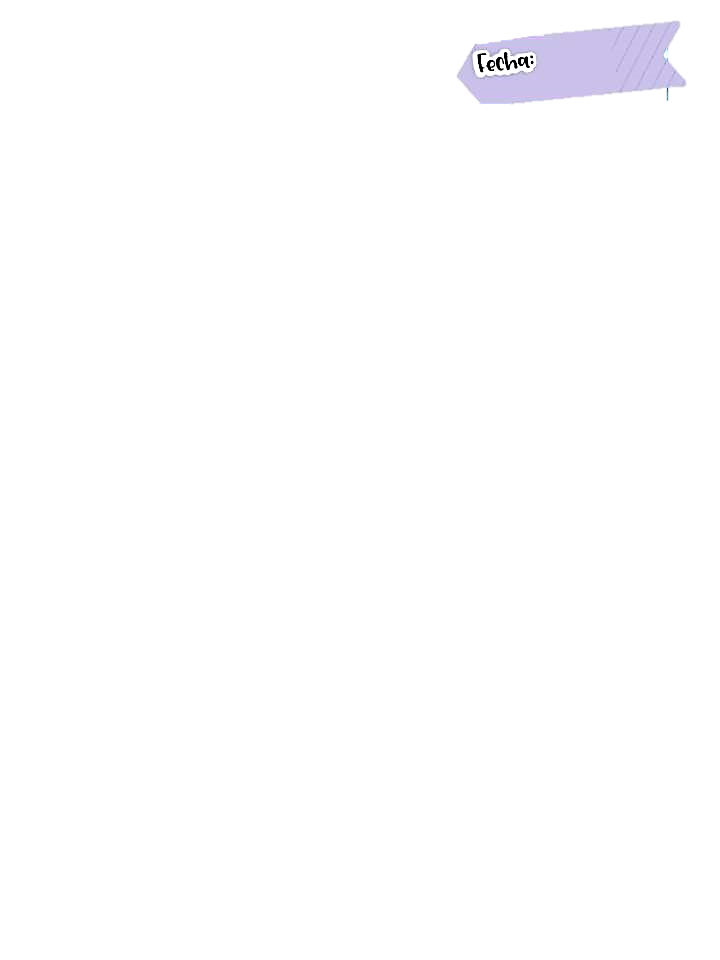 01/03/2021
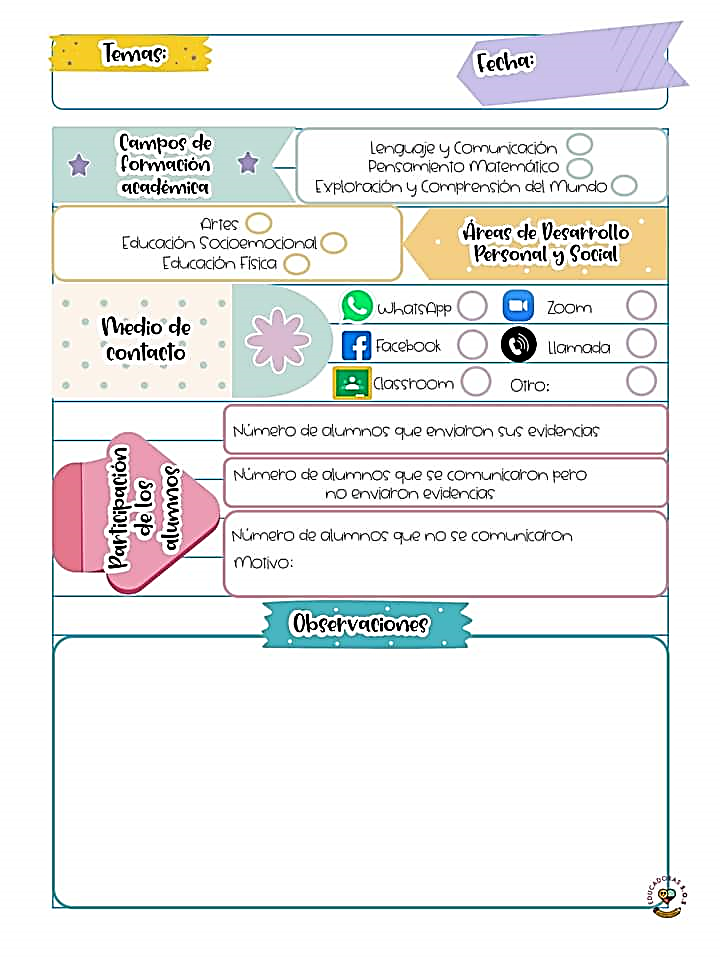 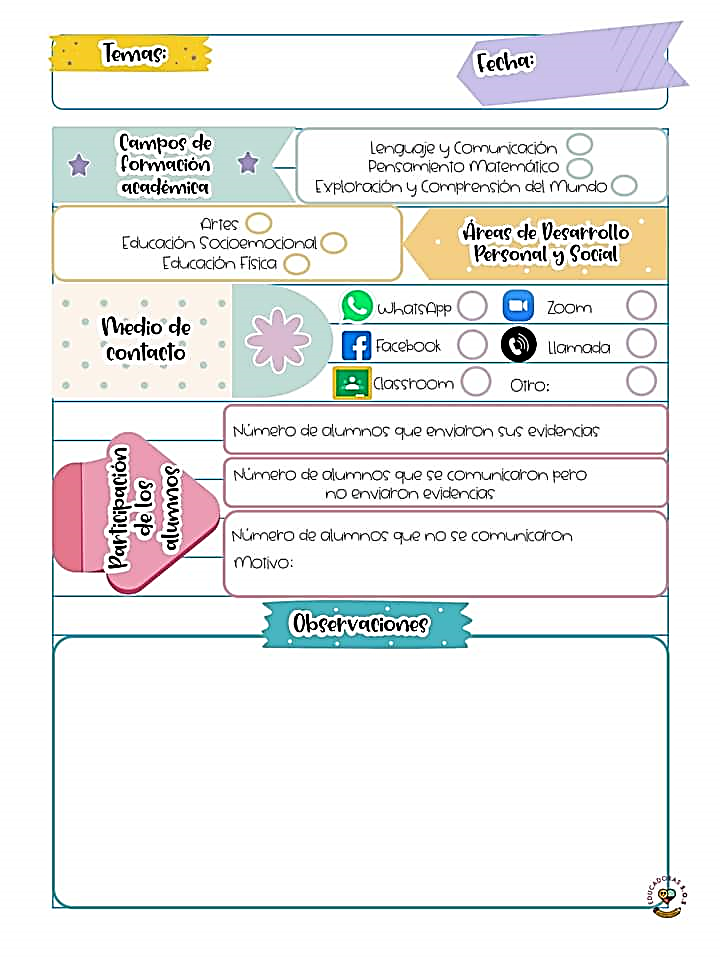 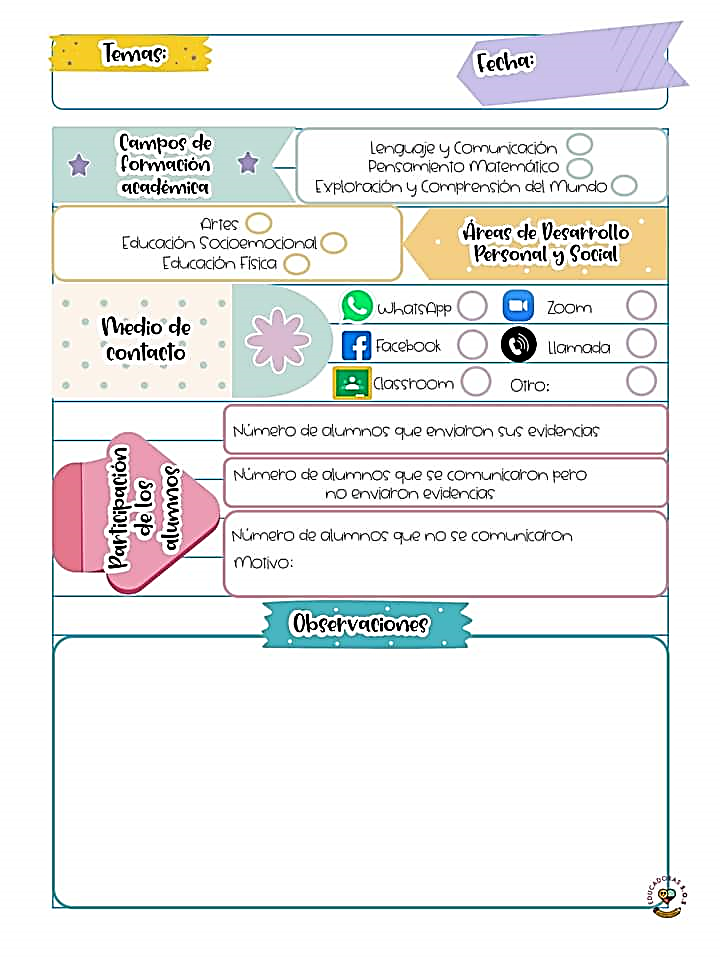 En el transcurso del día  4 alumnos enviaron sus evidencias a la plataforma establecida.
Los padres de familia tienen la oportunidad de mandar todas las evidencias de las semanas el día viernes.
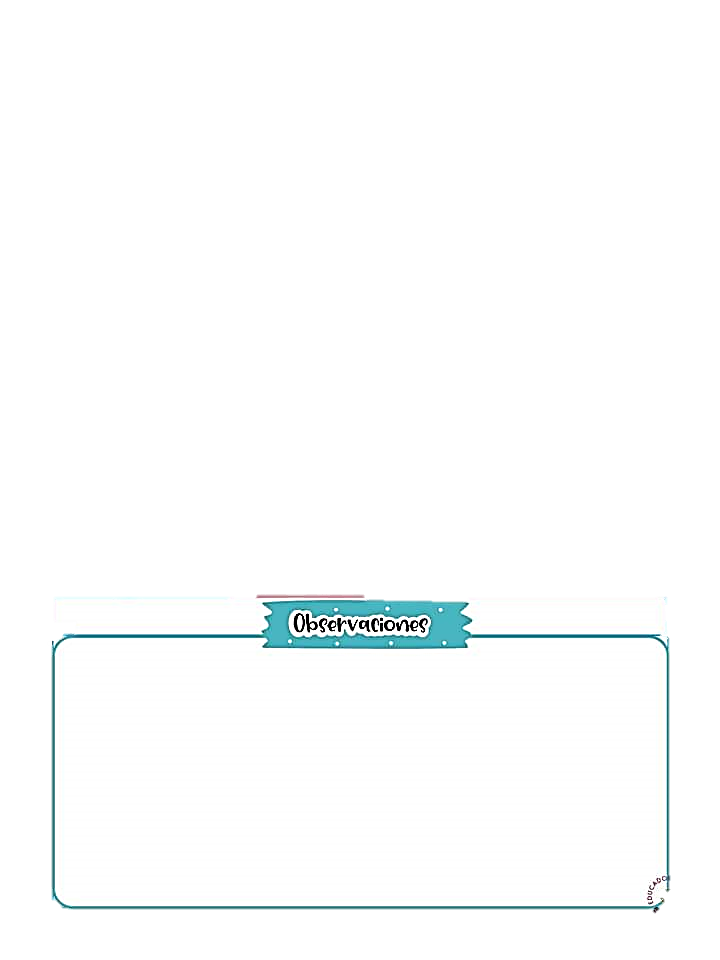 El día de hoy se vio el programa de aprende en casa se trabajo el área  educación socioemocional, con el aprendizaje de proponer acuerdos para la convivencia, el juego o el trabajo, explica su utilidad y actúa con apego a ellos. Con el objetivo de elaborar y proponer acuerdos para la convivencia, el juego el trabajo dentro de la convivencia familiar, mostrando algunas historias con conflictos  y después algunos niños opinando sobre lo que se podría proponer para solucionar la situación.
Como actividad de refuerzo se les pidió a los alumnos que buscara alguna situación  donde tuvieran conflicto y en conjunto con sus familiares establecieran acuerdos para poder resolver la situación .